Mental Health
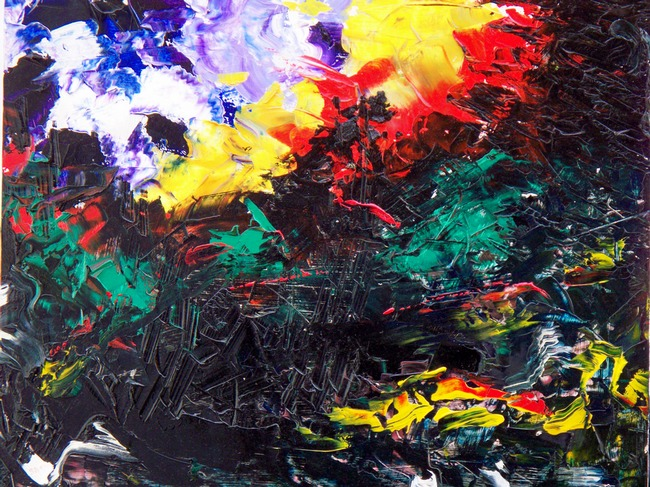 “Same world, different view”
https://www.youtube.com/watch?v=ltun92DfnPY&index=5&list=WLLaUTAc57_NnUCft-DaMjMvaryDdD7-wJ
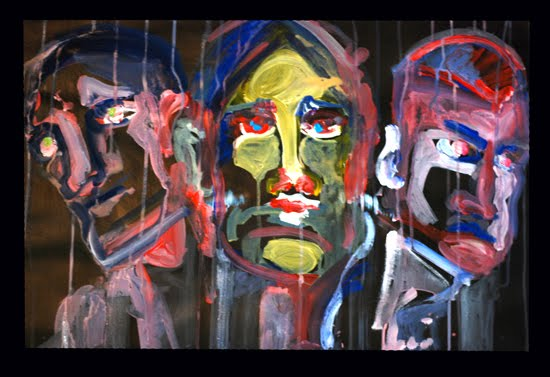 What is mental/emotional health?
It’s a state of emotional and psychological well-being.
Feels good about yourself

Feels comfortable with other people

Able to meet the demands of life
[Speaker Notes: 1 in 4 13-24 year olds experiences a mental health disorder]
Characteristics of GOOD mental health
Expresses emotions in healthy ways 

Is optimistic (positive) 

Uses health skills
Stress management
Decision making 
Conflict resolution 

Copes/adapts with change
Assertive

Active listener

Can be part of a team/group
Characteristics of poor mental health
Does NOT share feelings--PASSIVE

Emotions control behaviors

Is pessimistic (negative)

Ignores/denies problems
 
Can not accept change

Lets stress control life
“You” messages (blame and escalate)

Aggressive and passive

Depressed

Runs from conflict

Close minded

Needs to “run” the group
Personality
Everything about a person combined, makes them unique
Heredity
Environment
Influences on personality
Culture
Self-Concept
Abraham Maslow
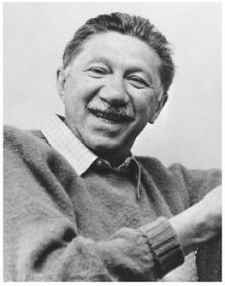 American humanistic psychologist 

Created the hierarchy of human needs (some needs are more basic or powerful than others) 

Physiological needs are at the base because we need those in order to survive (dominant to other needs)
[Speaker Notes: Maslow believed that the higher, more fragile needs are expressed only after we satisfy our physiological needs. This is also true of needs for safety and security. Until they are met, we may have little interest in higher pursuits. (Example – a person who is really hungry might have little interest in playing sports or doing homework). 

The first four levels are described as basic needs. Other basic needs include love and belonging (family, frienship, caring) and needs for esteem and self-esteem (recognitiion and self respect) 

Top of pryamid is considered growth needs, which are expressed as a need for self-actualization. It is a positive, life-enhancing force for personal growth.  **He believed that if our basic needs are met, we will tend to move on to actualizing our potentials.]
Maslow's Hierarchy of Needs
[Speaker Notes: Social Needs: sense of belonging and love 
Self-esteem & esteem: need recognition and status 
Self-actualization: 

Love needs must be satisfied first**]
What is a mental disorder?
Patterns of THINKING or behavior, that cause a person significant EMOTIONAL pain or prevents normal functioning
General Causes of Mental Disorders
Inherited traits
Negative life experiences (traumatic) 
Environmental exposures before birth
Viruses, toxins, alcohol or drugs 
Brain chemistry 
Hormonal imbalances 

Affects: daily functioning; thinking, feeling, mood & ability of a person to relate to others
Mental Health QuizPlease reply saying: “true or false”
Mental illness is more common than diabetes.
Mental illness occurs in 1 out of every 4 families in the U.S.
Mental illnesses are treatable.
Being mentally impaired/challenged is very different from having a mental illness.
It can take medication, years of therapy, and counseling to treat a mental illness.
TRUE……..
If you answered true to all: you’re a M.I. whiz!
There is a chemical imbalance in the brain of a person with a mental illness.
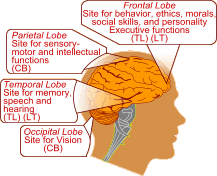 Optical Illusions
“Same picture, different view”
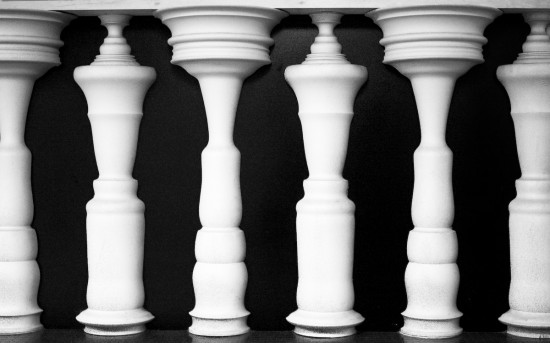 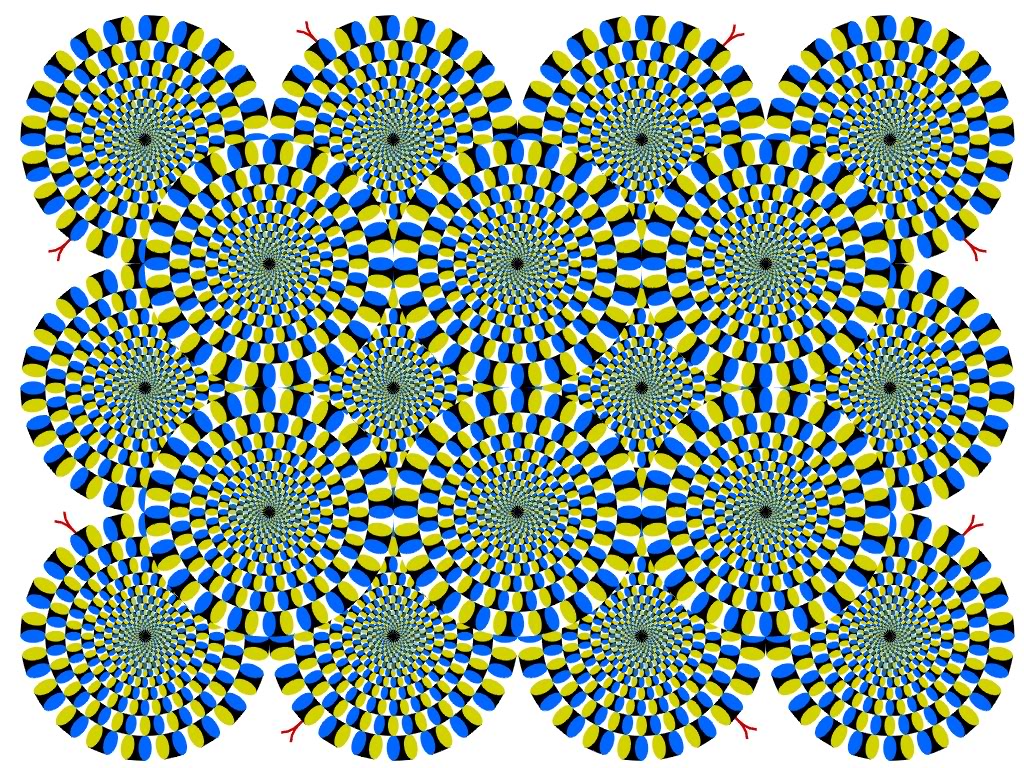 [Speaker Notes: Is it moving?]
How many gray dots do you see?
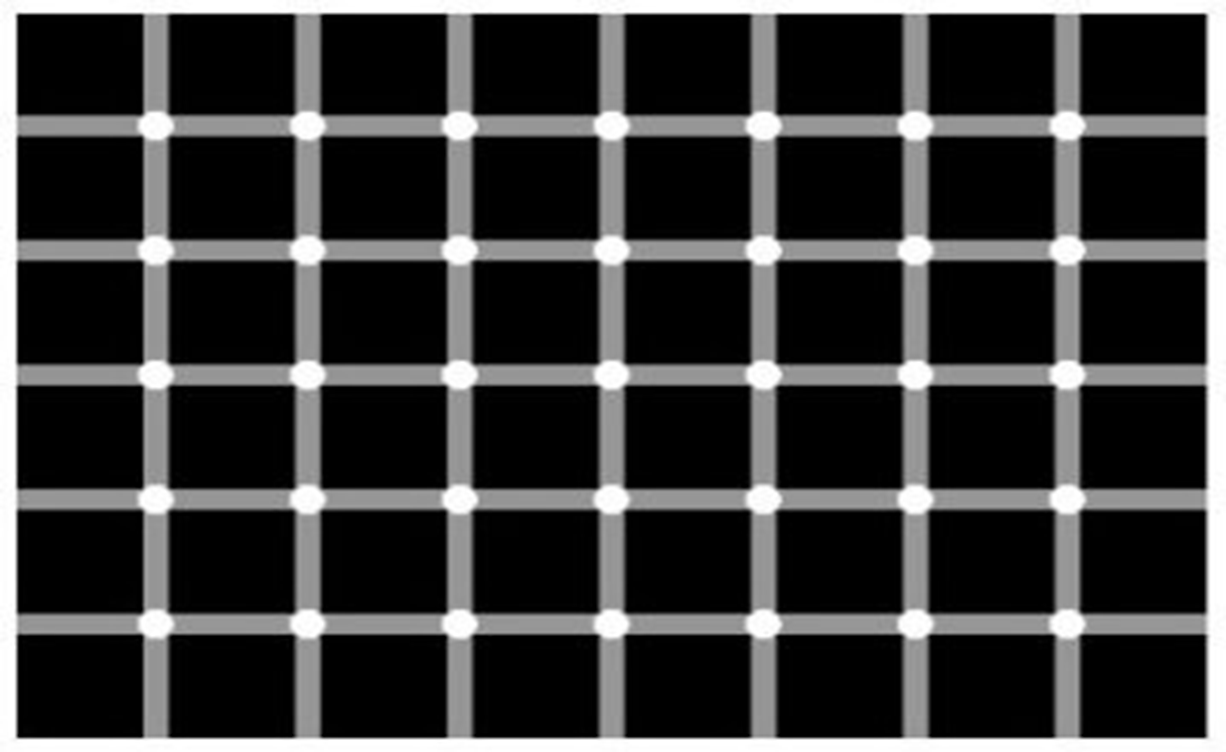 Say the color of each word
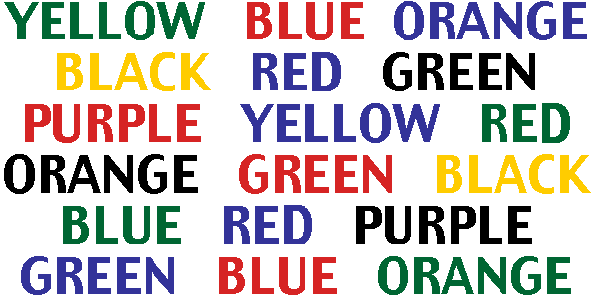 Are the horizontal lines straight or diagonal?
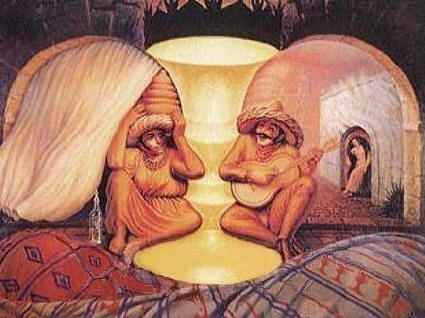 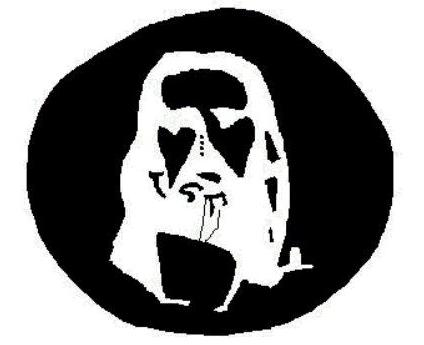 [Speaker Notes: Relax and concentrate on the four small dots in the middle of the picture for about 30-40 seconds
Then take a look at any smooth single surface (wall) need you)
You will see a circle of light developing, start blinking your eyes of couple of times and u will see a image emerging (what do you see? Who do you see?) Jesus]
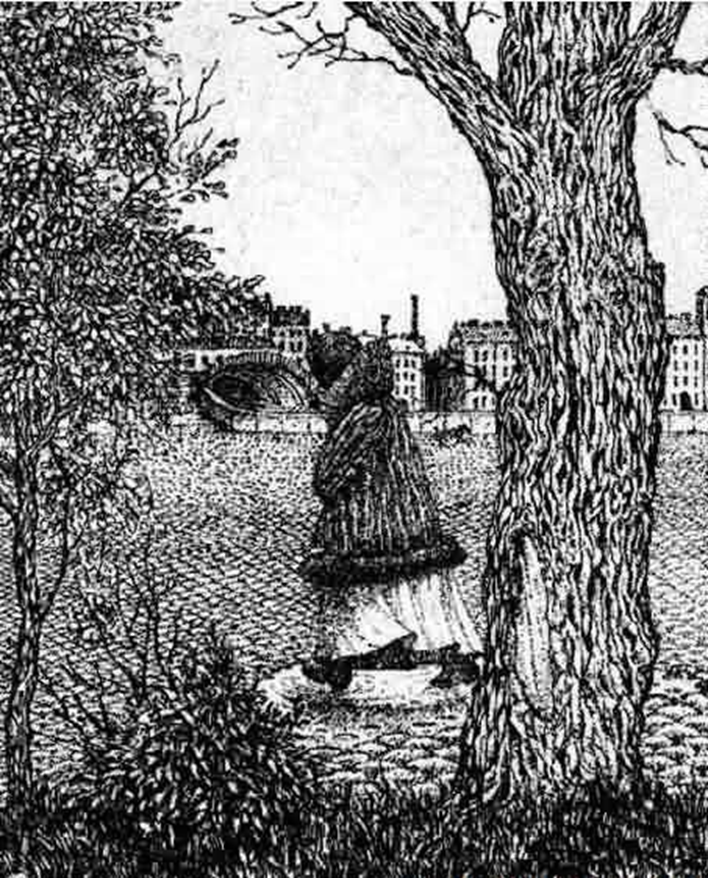 Do you see a face or a word?
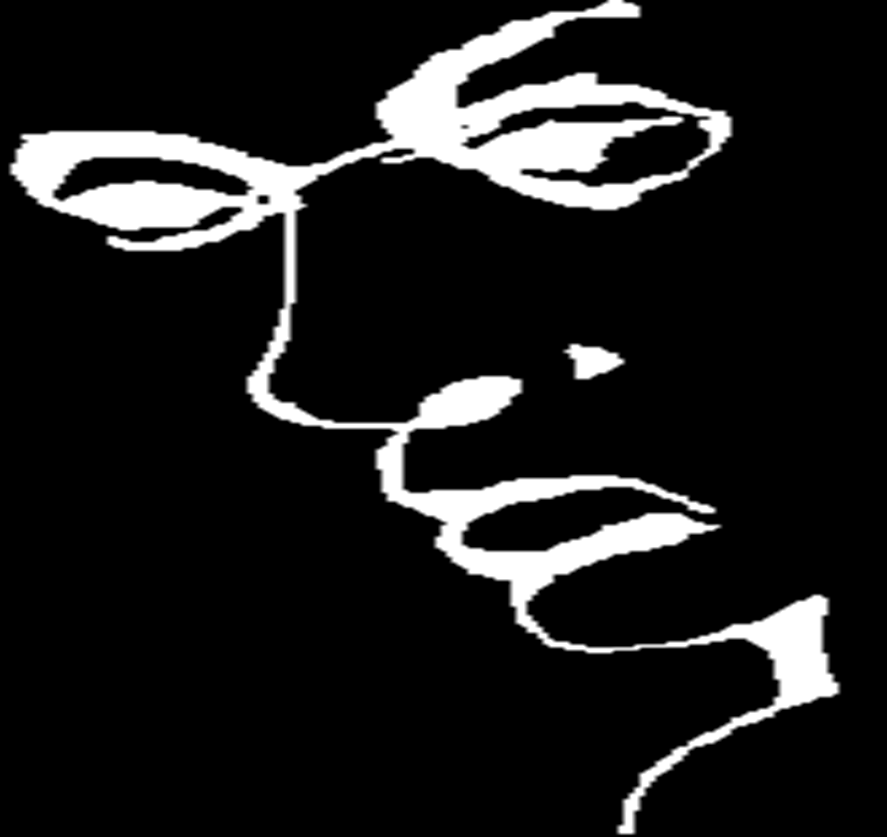 Compare—HOW WOULD YOU FEEL IF YOU COULDN’T FIGURE THESE OUT? That is how a person with mental Illness could be feeling. They do not see things like you.
Mental Disorders
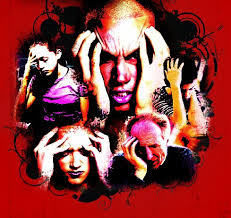 [Speaker Notes: Suicide and self-injury]
Obsessive-Compulsive Disorder (OCD)
Anxiety Disorder
Preoccupied with certain distressing thoughts and the uncontrollable need to perform certain acts (compulsions)
Compulsions help control or block out anxiety--checkers or cleaners 
Compulsion become so repetitive they can not lead a normal life
https://www.youtube.com/watch?v=--sM3h6nnus
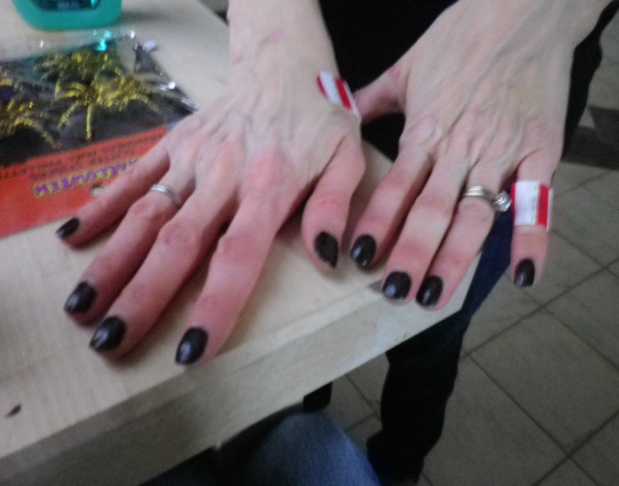 [Speaker Notes: *As good as it gets move 
Many of you have probably exerpeineces a mild obsessional thought, such as a song or jingle that repeats over and over in your mind 
True obsessions are images or thoughts that force their way into awareness against the persons will. 
Obsessions usually give rise to compulsions (irrational acts that a person feels driven to repeat) Often, these compulsive acts help control or block our anxiety caused by an obsession. 
Many compulsive people are checkers or cleaners (I am a checker) 
Compulsions interrere with individuals daily routine, which causes a dramatic affect in leading a normal life (because they are so repetative)  cleanres (the feeling of being dirty or to many germs 
Obsessions usually lead to compulsions (irrational acts that a person feels driven to repeat)]
Phobias
Anxiety Disorder
An extreme or irrational fear of an object or situation 
People do everything they can to avoid the object of their fear 
Unable to live a normal life because of their intense fear

Agoraphobia (fear of open/public places)
Arachnophobia (fear of spiders)
https://www.youtube.com/watch?v=ZJ2HNOnoK1s
[Speaker Notes: Causes = much is still unknown about the actual cause of phobias. There does not appear to influence between phobias and phobias of your parents. Children may learn phobias by observing a family members phobic reaction 

Brain chemicals, genetics and traumatic experiences can also play an influence 

These factors may increase your risk of phobias:
Your age 
Your sex – phobias affect both sexes, but women and girls are more likely to have specific phobias or social phobia 
Your family – more likely to develop a phobia is someone in the family does
A traumatic event – experiencing a traumatic event, such as being trapped in an elevator or attacked by an animal may trigger or develop a phobia]
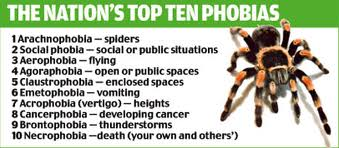 Schizophrenia
A condition of losing touch with reality accompanied by reduced ability to function. 
Loses ability to distinguish fantasy from reality
Signs of tissue shrinkage in brain
Some individuals inherit a potential of developing schizophrenia
Early psychological trauma-violence, sexual abuse, death, divorce, separation, or major stressors of childhood
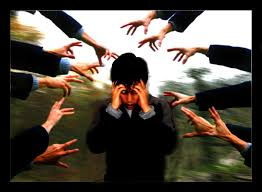 https://www.youtube.com/watch?v=4LScZZOkeIs
[Speaker Notes: Emotions may become blunted or very inappropriate. For example, if a person with schizophrenia is told his mother just died, he might smile or giggle or show now emotion at all. 
Delusions may include the idea that the person’s thoughts and actions are being controlled, that thoughts are being brodcasted so others can hear them or that thoughts have been inserted into the persons mind or that thoughts have been removed]
Testing…Testing…Testing…
1-Almost NEVER applies to me
2-Applies to me SOMETIMES
3-Applies to me OFTEN
4-Applies to me almost ALWAYS

https://www.youtube.com/watch?v=0vvU-Ajwbok

http://www.youtube.com/watch?v=PVHNGZ0Omx0&safety_mode=true&persist_safety_mode=1
Dissociative Identity Disorder(Multiple Personalities)
Two or more separate identities or personality traits 
Ability to control individual’s behavior and thinking  
Create alters to distance themselves from pain and trauma
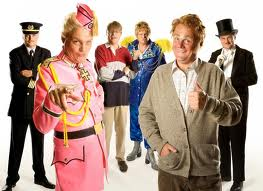 https://www.youtube.com/watch?v=TnZ0_iqv5Jw
https://www.youtube.com/watch?feature=player_detailpage&v=i6kJ3nrdvDc
[Speaker Notes: Me, myself and irene
Sybil
The three faces of eve 
Each with its own relatively enduring pattern of perceiving, relating to and thinking about the environment and self]
Attention-Deficit Hyperactivity Disorder (ADHD)
Combination of problems, such as difficulty sustaining attention, hyperactivity and impulsive behavior 

Often diagnosed before the age of 7
As early as 2 or 3 years old 

Chronic interference in more than 1 setting 
Home life, school work, sports/activities
Signs & Symptoms
Inattentive
Hyperactive/Impulsive
Fails to pay close attention to details 

Make careless mistakes

Trouble keeping attention 

Difficulty following through on instructions 

Problems organizing tasks or activities
Fidgets or squirms frequently 

Often leaves seat 

Always seems on the go

Talks excessively or blurts out answers 

Difficulty waiting turn

Interrupts conversations
Addiction
A physiological or psychological need for something. (body/mind)

This need leads to bodily harm, social maladjustment, or economic hardship; dependence on substance, habit, or behavior
https://www.youtube.com/watch?v=jdpQir1sqiQ
https://www.youtube.com/watch?v=_u3BRY2RF5I&list=WLLaUTAc57_NnUCft-DaMjMvaryDdD7-wJ&index=11
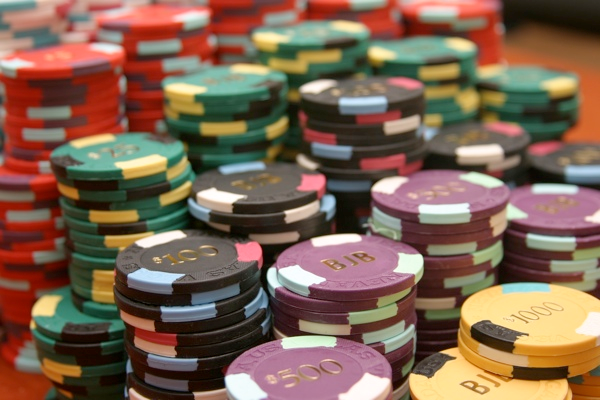 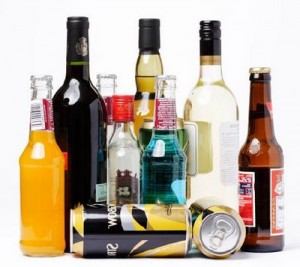 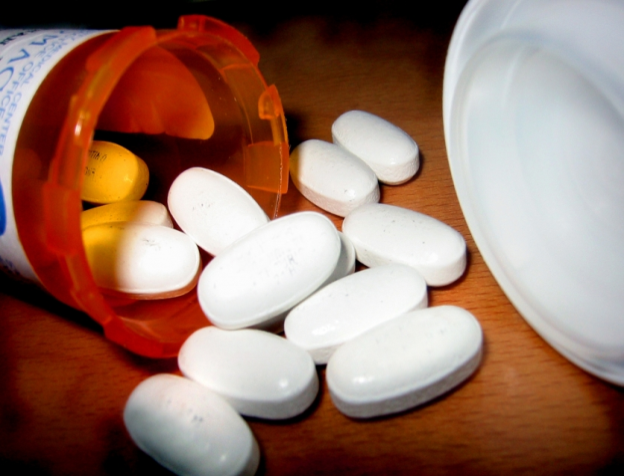 Anorexia Nervosa
--not eating

An eating disorder in which the irrational fear of becoming obese results in severe weight loss from self-imposed starvation
Reactions to Video
Distorted body image 


False perceptions 


Mirror vs. Reality
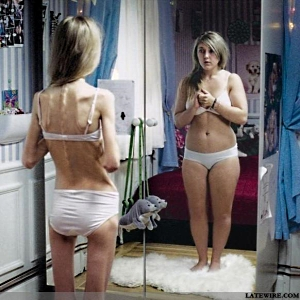 http://www.youtube.com/watch?v=qFbYW6bNViw&feature=related
[Speaker Notes: http://www.youtube.com/watch?v=qFbYW6bNViw&feature=related  (youtube video)]
Warning Signs
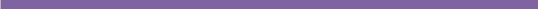 Dramatic weight loss 
Anxiety about gaining weight 
Denial of hunger 
Food rituals 
Excessive exercise 
Isolation
Frequent comments about being “fat” 
Avoids food situations
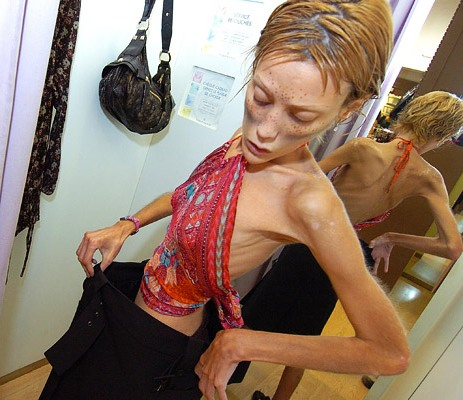 Health Risks
Muscle loss and weakness
Reduction in bone density

Fainting, fatigue, overall weakness

Dry skin and hair, hair loss
Growth of lanugo 

Slow heart rate/blood pressure

Amenorrhea 

Cold intolerance 

Heart failure (death)
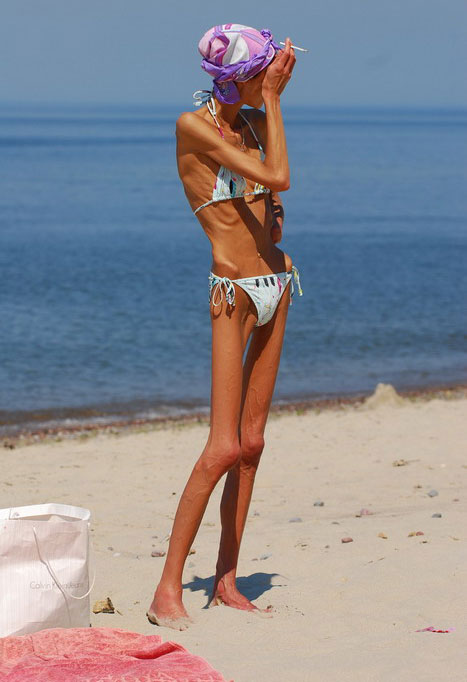 [Speaker Notes: Emotional/Mental:
Depression  
Anger
Suicidal thoughts
Low self esteem/body image

Social:
Isolation 
Loss of friends  
Withdrawal from activities]
Bulimia Nervosa
-Binge and Purge (eat and puke)

An eating disorder in which some form of purging or clearing of the digestive tract follows cycles of overeating
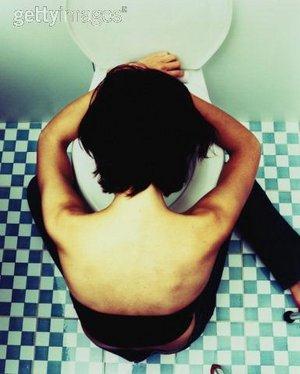 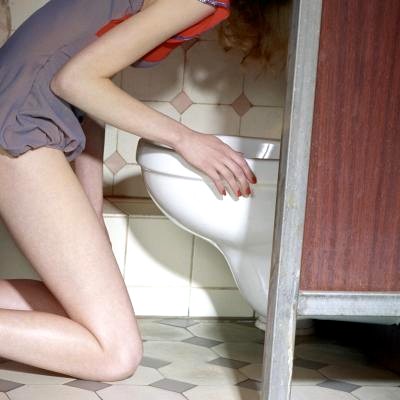 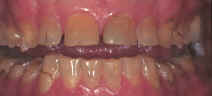 Warning Signs
Buys large amounts of food

Eats secretly, missing food, and skips meals

Weight fluctuation 

Excessive use of laxative, diet pills and exercise

Uncontrolled binging

Low impulse to control
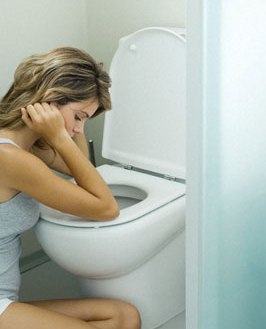 [Speaker Notes: **low self-esteem, guilt and embarrassment (especially after binge… so they purge)]
Health Risks
Stomach Rupture 

Tooth decay/erosion

Loss of fluids

Risks of seizures

Esophageal inflammation

Irregular bowel movements

Chronic sore throats
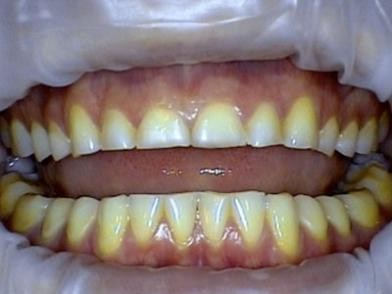 [Speaker Notes: Most likely to suffer from Eds: dacners, gymnasts, runners, wrestlers, swimmers, jockeys, body builders <<< athletes are vulnerable to eating disorders because their sport has weight constrictions and/or high performance is based on the physique of their body? 

**Slightly underweight]
Depression
http://www.ted.com/talks/kevin_breel_confessions_of_a_depressed_comic?language=en

https://www.youtube.com/watch?v=S2N_uvnvGbI
Depression
Emotional disorders primarily involving sadness, dependency and depression 
Dejection, hopelessness, inability to feel pleasure or to take interest
Needs medical attention 

Kinds of depression:
Bipolar Disorder/Manic Depression 
Seasonal Affective Disorder (SAD)
Chronic depression or clinical depression
[Speaker Notes: Depression is a serious illness that needs medical attention 
Left untreated, depression can lead to suicide 
Can be treated and lives when symptoms are recognized]
Depression
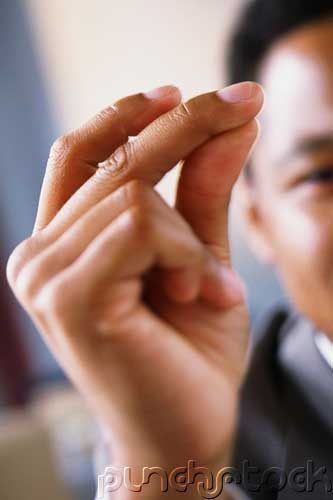 “JUST SNAP OUT OF IT!”
Snapping out of depression is as likely as talking yourself out of a heart attack. 

*Depression is a serious illness that needs medical attention. 

*Untreated depression is the #1 reason for suicide.

*Fortunately, depression can be treated and lives can be saved when symptoms are recognized.
Seasonal Affective Disorder (SAD)
Depression that only occurs during the fall and winter months
Oversleeping/difficulty staying awake 
Fatigue 
Social withdrawal
Inability to cope

Indoor tanning
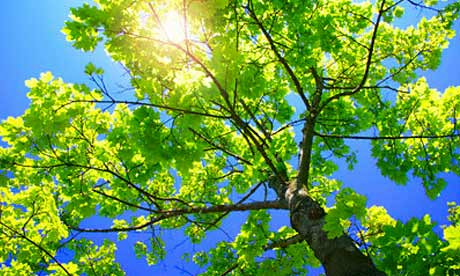 [Speaker Notes: Almost everyone can get a little depressed when days are short, dark, and cold, but when a person’s systems are lasting and disabling]
Bipolar Disorder (Also known as Manic Depression)
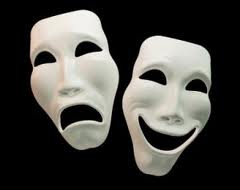 Depressive Symptoms:
Manic Symptoms:
Loss of energy
Feelings of worthlessness 
Difficulty concentrating
Insomnia  
Loss of interest 
Recurrent thoughts of death or suicide
Severe changes in mood
Increased energy 
Decreased need for sleep
Increased talking (too fast or too much)
Disregard of risk 
Overly-inflated self-esteem
[Speaker Notes: Disregard of risk – excessive involvement in risky behaviors or activities 
Grandiose thinking (they think they are more important) example: 
**The cause is not known, but it has a genetic component and can run in families.]
Depression Symptoms
Withdrawal from family and friends
Drop in grades
Change in eating & sleeping patterns
Large weight gain or loss
Unresolved grief over a loss 
Substance use 
Difficulty concentrating, remembering or making decision irritability or angry outburst
https://www.youtube.com/watch?feature=player_detailpage&v=VM3XFkLA7YI
[Speaker Notes: If you or someone you know has these symptoms for more than two weweks, ask a doctor for a depression screening]
“People with Mental Illness Enrich Our Lives!”
Some People Believe Mental Illness is Uncommon
https://www.youtube.com/watch?v=J8ohPJZiP1w&index=12&list=PLLaUTAc57_NnUCft-DaMjMvaryDdD7-wJ
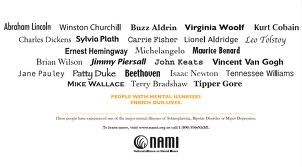 Suicide
Untreated depression 

3rd leading cause of death (15-24 yr. olds)

Approximately 100-200 attempts for every completed suicide

An average of one person dies every 16.2 minutes 

90% of suicide victims suffer from a mental disorder
Suicide: Warning Signs
Giving away prized possessions
Feelings of despair, hopelessness
Threats to hurt oneself
Preoccupation with death 

9 out of 10 adolescents give clues to others before the suicide attempt
https://www.youtube.com/watch?feature=player_detailpage&v=3BByqa7bhto
Where can I get help???
http://www.save.org/
http://www.suicide.org/index.html
http://www.sprc.org/states/minnesota
Self-Harm
The act of attempting to alter a mood state by inflicting physical harm that is serious enough to cause tissue damage to one’s body

Temporarily relieves intense feelings, pressure or anxiety, Being a means to control and manage pain
Common Behaviors
Cutting

Burning

Head-banging

Carving

Scratching
Bruising or hitting

Biting 

Picking of skin

Pulling of hair 

Bone-breaking
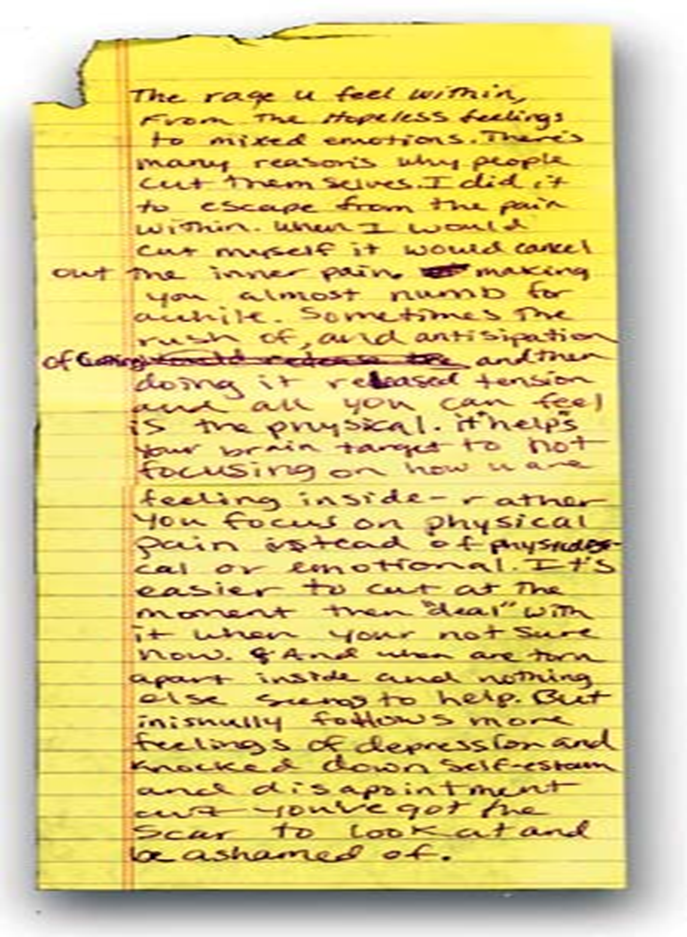 Escape from emptiness and depression

Provides relief

Relieves anger 

Escapes numbness

Reality
https://www.youtube.com/watch?feature=player_detailpage&v=zOK7ijzywgs
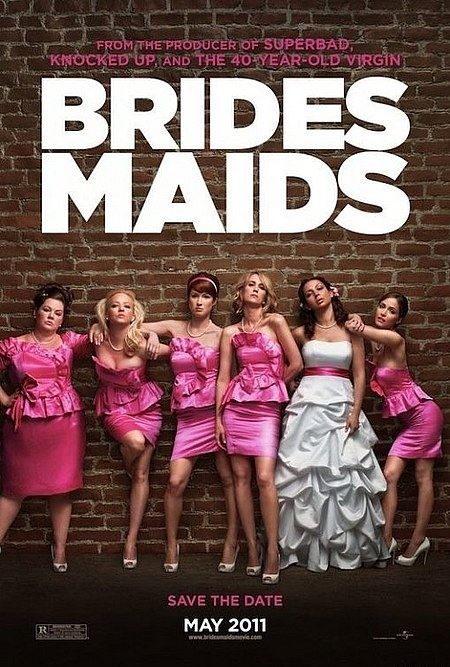 How you can help
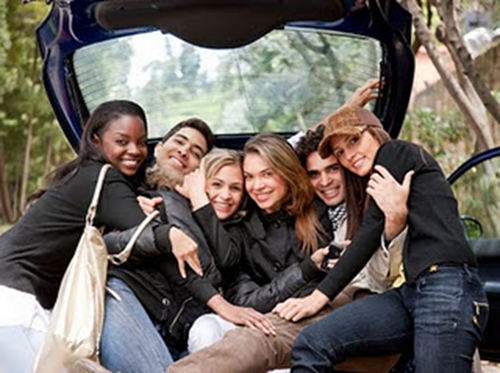 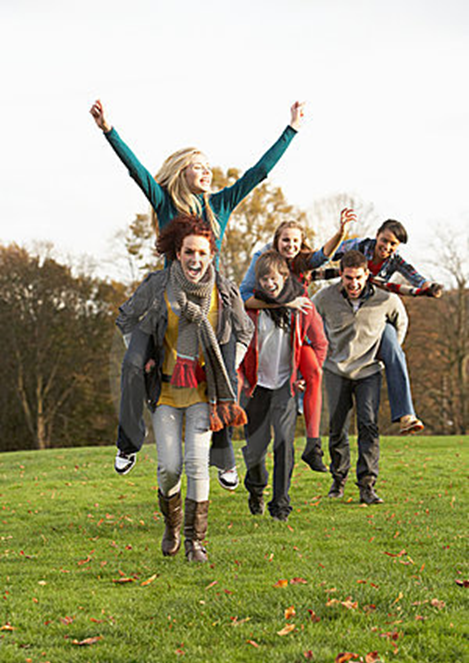 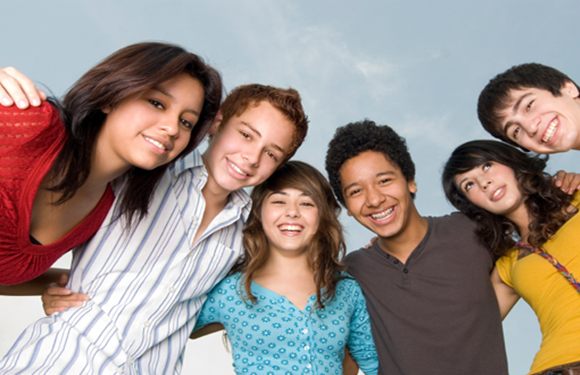 You are part of the PROBLEM if you:
Attempt to punish, threaten, bribe, or preach

Cover up or make excuses for their behavior

Take responsibility for the person 

Keep the problem to yourself and chose not to tell someone
[Speaker Notes: Hide food from a binger or try to force an anorexic to eat
Argue about how much they should or should not eat]
You are part of the SOLUTION if you:
Remain calm, unemotional and factually honest in speaking to the person about your concerns

Attend support groups

Encourage your friend to seek help

Do not cover up or avoid the situation and confront the person with your concerns
You are part of the SOLUTION if you:
5. Share Concern Skill 
I care/love…
I see… 
I feel… 
Listen – I want/would like, I will…

6. Ask the tough questions 
“Are you depressed? Are you starving yourself?”

7. Tell a trusted adult
[Speaker Notes: 2) Calmly tell them the specific observations that have aroused your concern.
3) Ask the question: “Are you depressed, starving yourself, hearing voices, etc.?
4) Tell a trusted adult (immediately if the person has problems that scare you!: nurse, teacher, coach, counselor)]
Can you recover?
Mental disorders are treatable

Multidisciplinary approach is required: 
Physicians 
Therapists/Counselors
Dieticians 
Medications
Prevention Strategies
Share your feelings and emotions with someone you trust

Use positive self talk

Manage stress with stress management skills
Use healthy decision making skills

Use effective communication skills
“I Messages”

KNOW the signs and symptoms
Five Stages of Grief
This model describes the process by which people deal with grief and tragedy 

These steps do not necessarily come in order, through a person will experience at least two
D.A.B.D.A
Denial
Initial reaction to a loss

Anger
Victim can no longer deny feelings.

Bargaining
May involve praying, alternative treatments, or promising better behavior. 

Depression
Period of grieving for the loss

Acceptance
Coming to terms with situation
https://www.youtube.com/watch?v=G_Z3lmidmrY
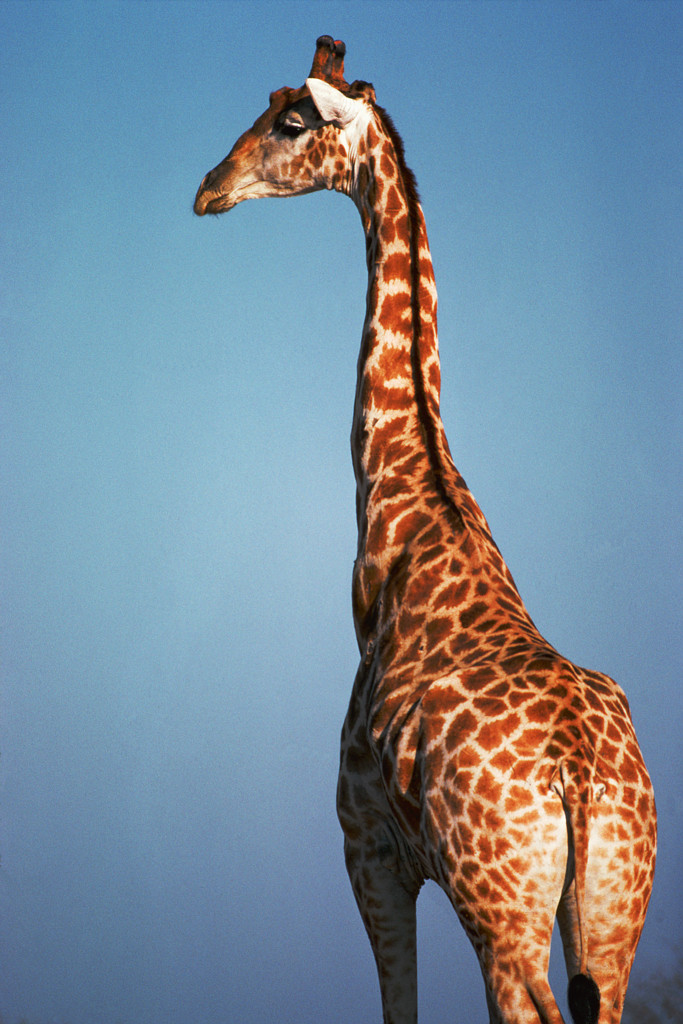